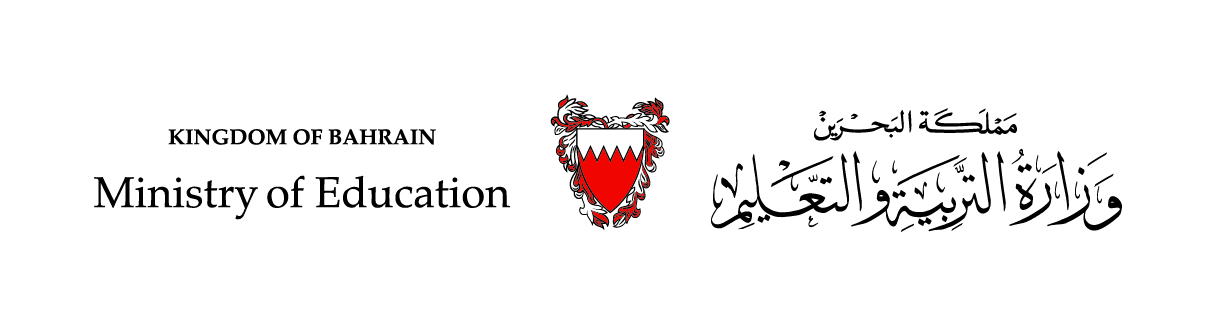 الْحَلْقَةُ الْأُولى - اللُّغَةُ الْعَرَبِيَّةُ                                     الصَّفُّ الثّاني الْابْتِدائِيُّ/الفَصْلُ الدِّراسيُّ الْأَوَّلُ
الْوَحْدَةُ الثّالِثَةُ: (الْمُحافَظَةُ عَلى الصِّحَّةِ)
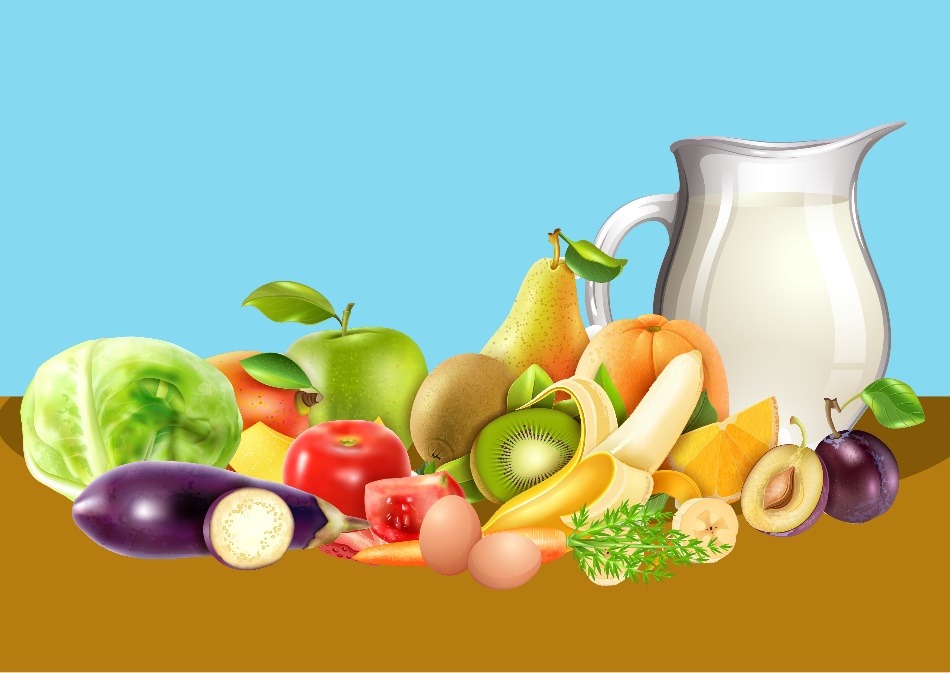 الدَّرْسُ الثّاني عَشَرَ: (الْغِذاءُ الصِّحِّيُّ) النَّسْخُ/ الْإِمْلاءُ/ الْإِنتاجُ الكِتابِيُّ
وزارة التربية والتعليم –الفصل الدراسي االأول 2021-2022م
اللُّغَةُ العَرَبيّةُ / الصَّفُّ الثاني الابْتِدائيّ/الفَصْلُ الدِّراسيُّ الأول/ الْوَحْدَةُ الثّالِثَةُ/الدَّرْسُ الثّاني عَشَرَ (الْغِذاءُ الصِّحِّيُّ): النَّسْخُ/ الْإِمْلاءُ/ الْإِنتاجُ الكِتابِيُّ
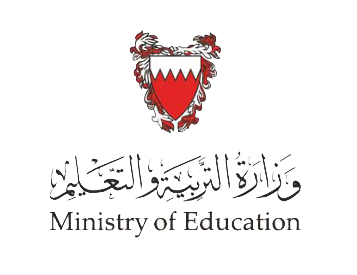 خامِسًا: أَنْسَخُ.
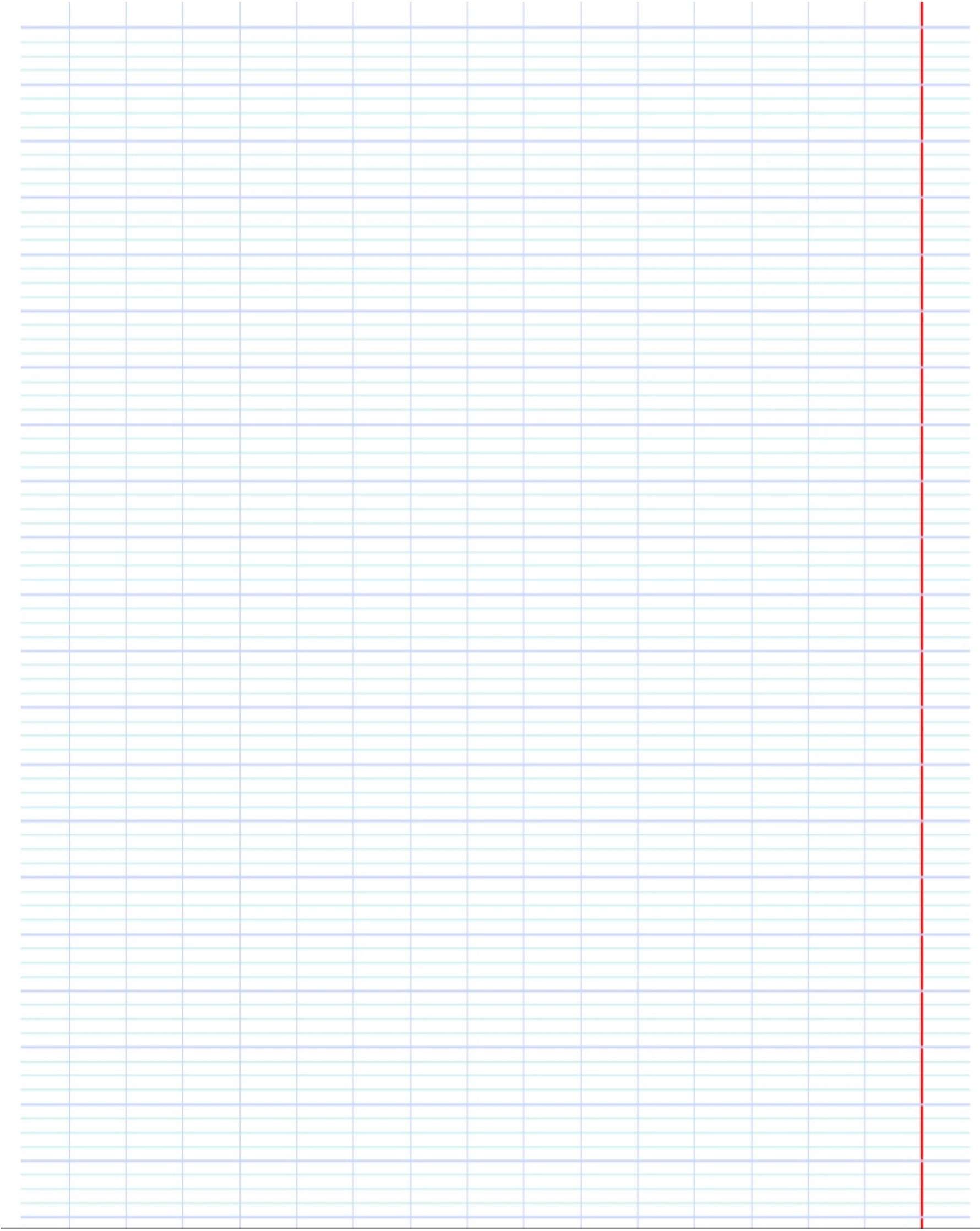 أَكَلَتْ نورَةُ وَجْبَةً لَذيذَةً.
.
أَكَلَتْ نورَةُ وَجْبَةً لَذيذَةً.
.
أَكَلَتْ نورَةُ وَجْبَةً لَذيذَةً.
.
أَكَلَتْ نورَةُ وَجْبَةً لَذيذَةً.
وزارة التربية والتعليم –الفصل الدراسي االأول 2021-2022م
اللُّغَةُ العَرَبيّةُ / الصَّفُّ الثاني الابْتِدائيّ/الفَصْلُ الدِّراسيُّ الأول/ الْوَحْدَةُ الثّالِثَةُ/الدَّرْسُ الثّاني عَشَرَ (الْغِذاءُ الصِّحِّيُّ): النَّسْخُ/ الْإِمْلاءُ/ الْإِنتاجُ الكِتابِيُّ
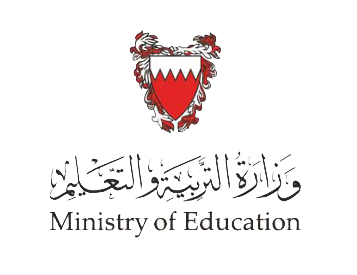 سادِسًا: أَكْتُبُ ما يُمْليهِ الْـمُعَلِّمُ.
.
.
.
البُرْتُقالُ
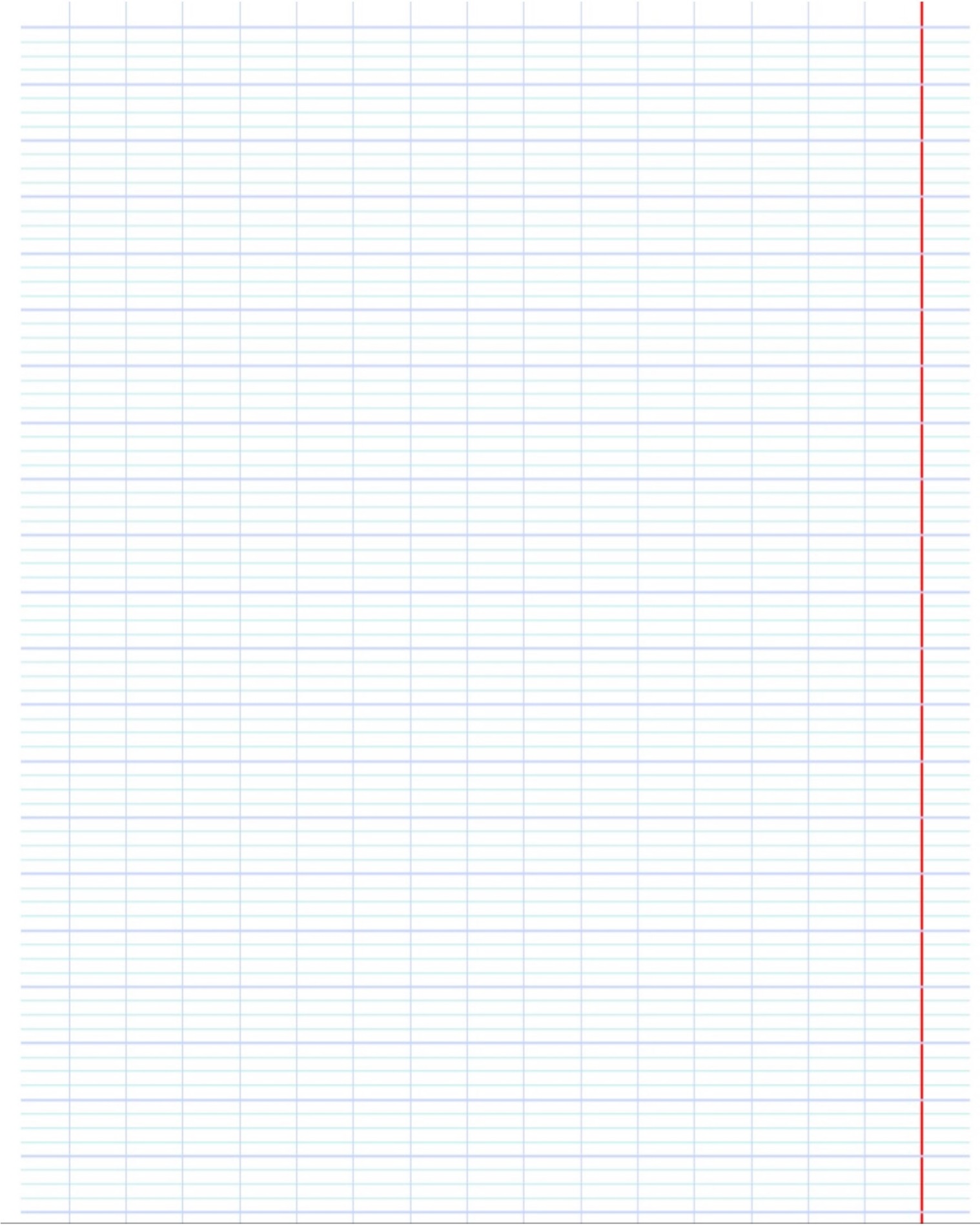 فاكِهَةٌ
مُفيدَةٌ.
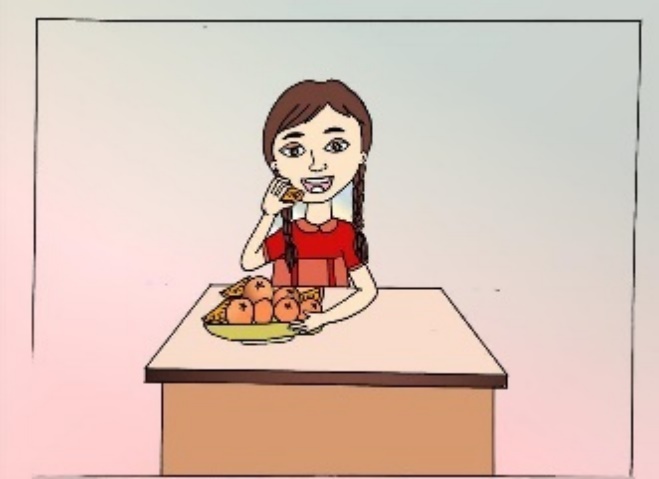 وزارة التربية والتعليم –الفصل الدراسي االأول 2021-2022م
اللُّغَةُ العَرَبيّةُ / الصَّفُّ الثاني الابْتِدائيّ/الفَصْلُ الدِّراسيُّ الأول/ الْوَحْدَةُ الثّالِثَةُ/الدَّرْسُ الثّاني عَشَرَ (الْغِذاءُ الصِّحِّيُّ): النَّسْخُ/ الْإِمْلاءُ/ الْإِنتاجُ الكِتابِيُّ
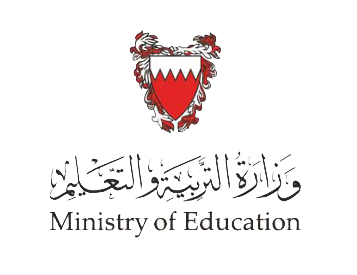 سابِعًا: أُنْتِجُ.
1- أَمْلأُ الْفَراغَ مُحاكِيًا التَّرْكيبَ الْآتِيَ:
-الْغِذاءُ الصِّحِيُّ هُوَ الَّذي تَتَنَوَّعُ فيهِ الْمُكَوِّناتُ.
- الرَّجُلُ الْكَريمُ هُوَ الَّذي
يَعْطي دُوْنَ مُقابِل.
...........................
-الطّالِبُ الذَّكيُّ
يُراجِعُ دُرُوسَهُ أَوْلًا بِأَوْلٍ.
هُوَ الَّذي
.......................................
.........................
وزارة التربية والتعليم –الفصل الدراسي االأول 2021-2022م
اللُّغَةُ العَرَبيّةُ / الصَّفُّ الثاني الابْتِدائيّ/الفَصْلُ الدِّراسيُّ الأول/ الْوَحْدَةُ الثّالِثَةُ/الدَّرْسُ الثّاني عَشَرَ (الْغِذاءُ الصِّحِّيُّ): النَّسْخُ/ الْإِمْلاءُ/ الْإِنتاجُ الكِتابِيُّ
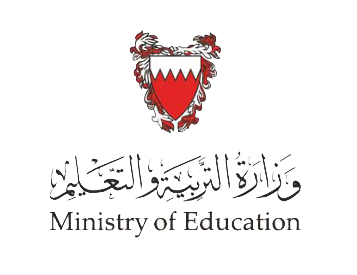 2 – أُكْمِلُ النَّصَّ مُسْتَعينًا بِالصُّوَرِ:
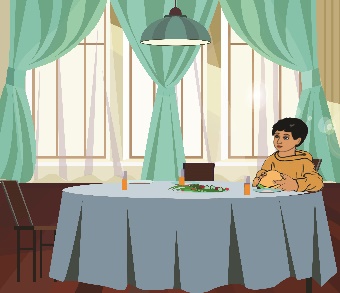 اشْتَرى جاسِمٌ وَجْبَةً سَريعَةً مِنْ مَحَلٍّ قَريبٍ مِنْ مَنْزِلِهِ. تَناوَلَ 
جاسِمٌ الْوَجْبَةَ بِشَراهَةٍ، وَبَعْدَ قَليلٍ أَحَسَّ بِأَوْجاعٍ في الْمَعِدَةِ.
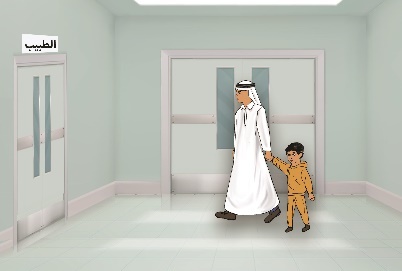 ذَهَبَ جاسِمٌ بِرِفْقَةِ وَالِدَهِ إِلى الطَّبيبِ للاطْمِئْنَانِ عَلى صِحَّتِهِ.
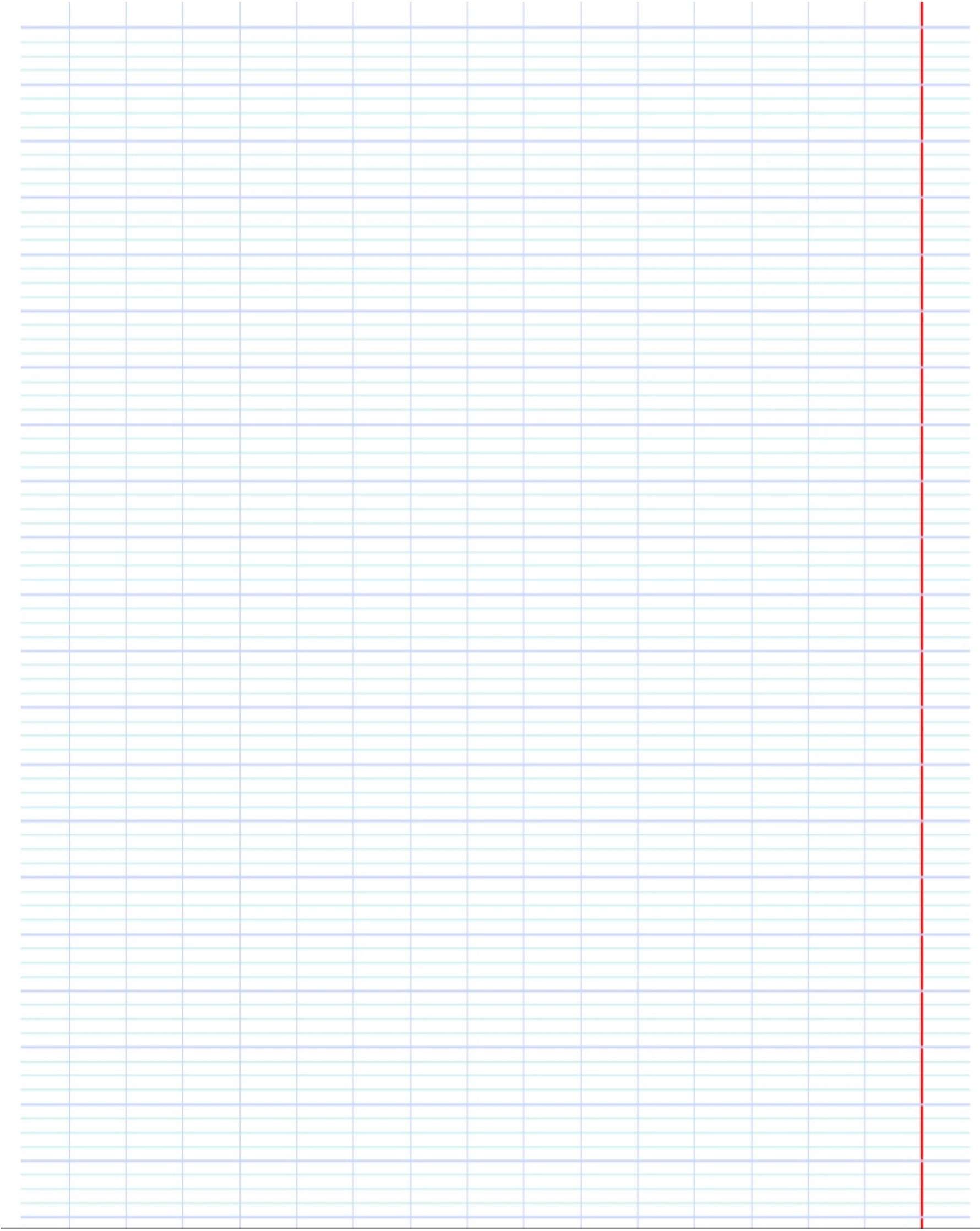 وبَعْدَ الفَحْصِ، قالَ لَهُ الطَّبيبُ: "لا تَقْلَقْ يا صَغيري
 صِحَّتُكَ سَتَتَحَسَنُ بَعْدَ قَليلٍ ".
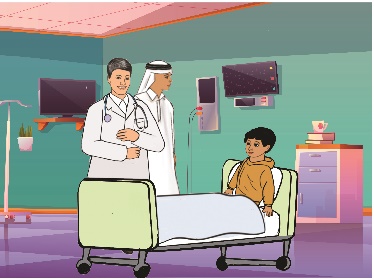 فَرِحَ جاسِمٌ بِهَذَا الخَبَرُ وَوَعَدَ والِدَهُ بِأَلَّا يَتَناوِلَ غِذاءً غَيْرَ صِحِّيٍ.
وزارة التربية والتعليم –الفصل الدراسي االأول 2021-2022م
اللُّغَةُ العَرَبيّةُ / الصَّفُّ الثاني الابْتِدائيّ/الفَصْلُ الدِّراسيُّ الأول/ الْوَحْدَةُ الثّالِثَةُ/الدَّرْسُ الثّاني عَشَرَ (الْغِذاءُ الصِّحِّيُّ): النَّسْخُ/ الْإِمْلاءُ/ الْإِنتاجُ الكِتابِيُّ
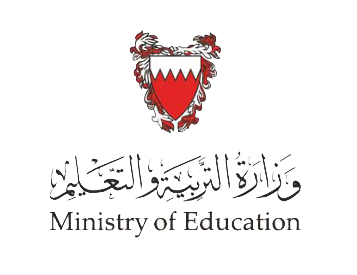 انْتَهى الدَّرْسُ
وزارة التربية والتعليم –الفصل الدراسي االأول 2021-2022م
اللُّغَةُ العَرَبيّةُ / الصَّفُّ الثاني الابْتِدائيّ/الفَصْلُ الدِّراسيُّ الأول/ الْوَحْدَةُ الثّالِثَةُ/الدَّرْسُ الثّاني عَشَرَ (الْغِذاءُ الصِّحِّيُّ): النَّسْخُ/ الْإِمْلاءُ/ الْإِنتاجُ الكِتابِيُّ